GMHS September RemindersFor Parents/Guardians
September 8	    Progress Reports went home
Please ask your child to show you their report and
show you how to get on infinite campus

Annual Title I Meeting (grades 6-12)
*All parents are invited to attend and meet with the teachers*                          
September 26 @ 6:00pm
Senior Parent Meeting will follow this meeting.
Testing Information Workshop will follow this meeting.

		School Council and Parent Resource Center Information
The last day to cast your vote for School Council will be September 26th.  All students were given a parent packet on August 28th that included the ballot form to vote.  Several other forms were attached to be signed and returned.  Please return these forms by September 26th.  Parent information will be posted on our school websites under the parent Tab.  Please check the website on a regular basis.  Also parent information will be available in the Parent Resource Center located in the media center.  If you have questions, please contact Tabatha Ford, Family Engagement Coordinator at 706 672-4930 Ext. 7016.
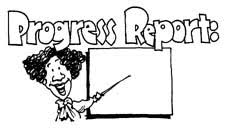 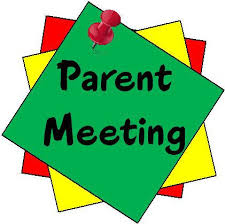 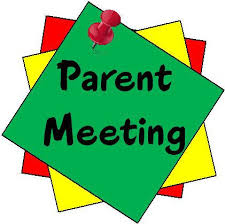